The 6th International Young Naturalists’ Tournament
Problem № 7«Worms»
Team «12FM»
Petr Semenikhin

chnmk@mail.ru
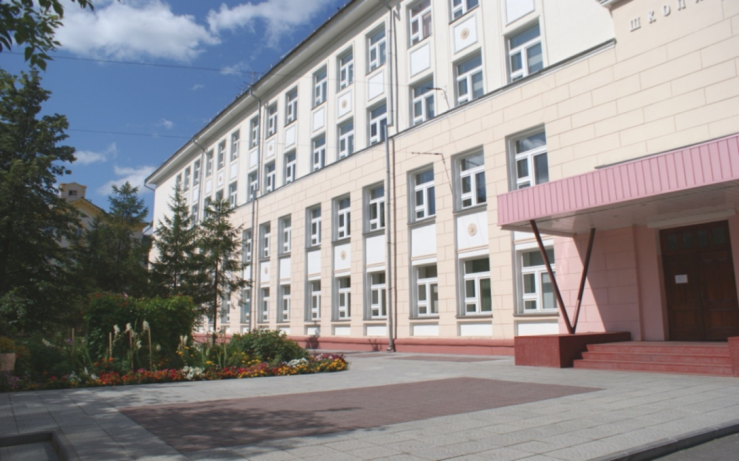 The task
Earthworms change the mechanical properties of soil and make the soil more porous. Investigate this process and introduce quantitative parameters.
2
Hypothesis
If there are worms in the soil, they will affect its mechanical properties, including porosity.
Aim of the study
Investigate the influence of earthworms on the porosity of the soil.
3
Objectives
Study the literature;
Determine the porosity of different soil types;
Determine the dependence of changes in soil porosity on the presence, amount and biological activity of worms;
Define the dependence of changes in soil porosity from its moisture and salinity; 
Substantiate the conclusions.
4
Theory
Mechanical properties of soil:
plasticity;
density;
sickness;
porosity.
5
Theory
Activity of earthworms
Creating a huge number of small burrows filled with air making the soil more loose

The role of decomposers: recycle organic remains, making minerals more accessible to plants
6
Theory
Chemical composition of earthworms’ feces:
5 times more nitrogen;
7 times more phosphorus;
11 times more potassium.
7
Theory
8
Experiment 1
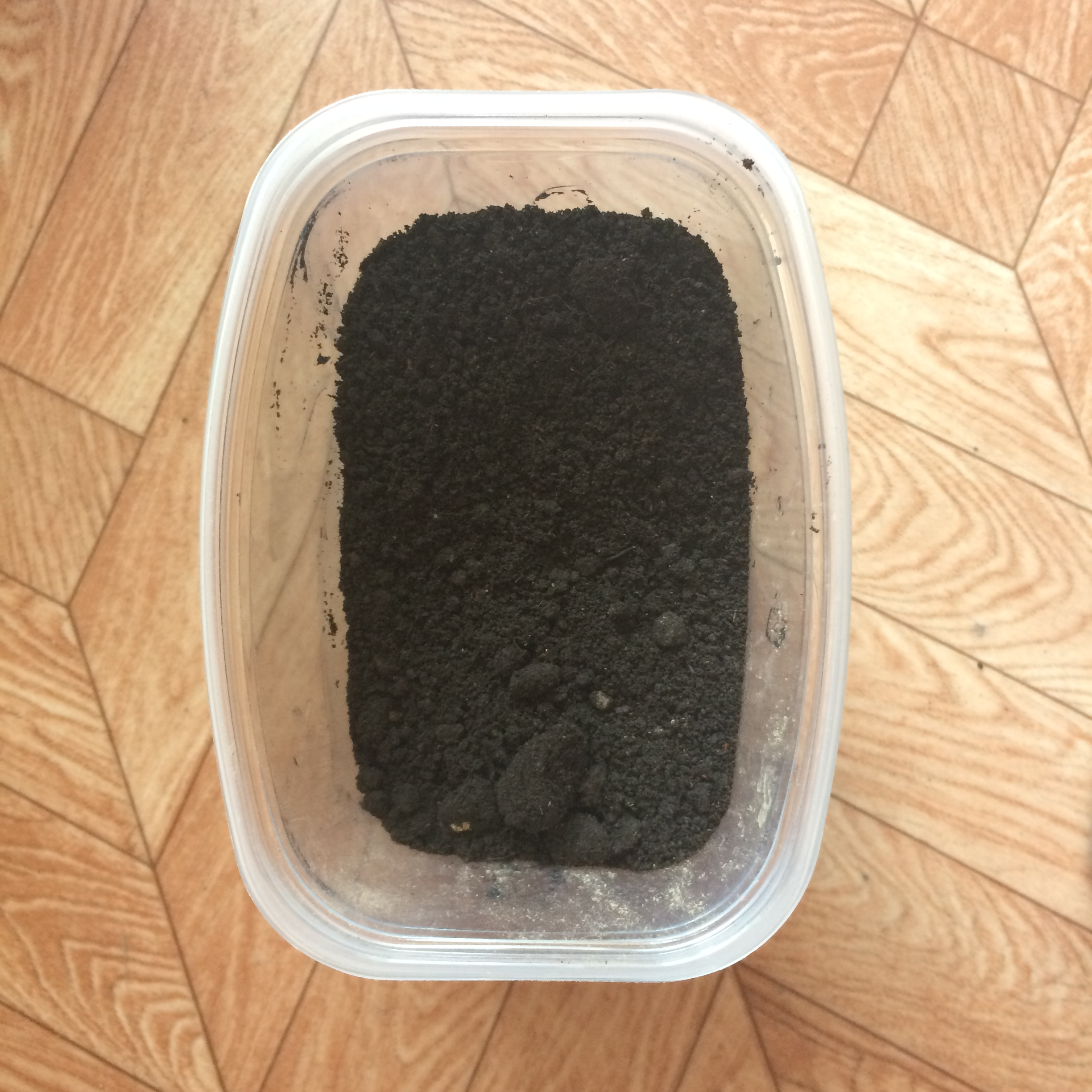 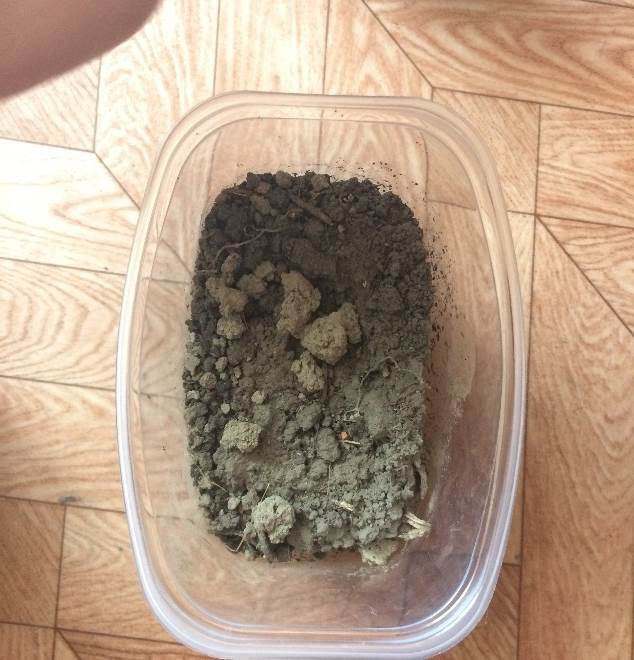 Photo 2. Gray forest soil
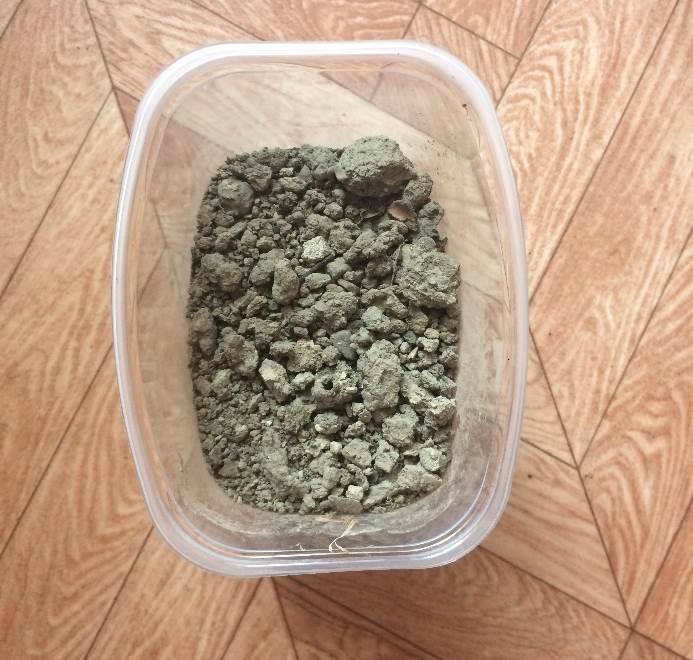 Photo 1. Loam
Photo 3. Peat
9
Experiment 1
Purpose: to calculate the porosity of three soil types.
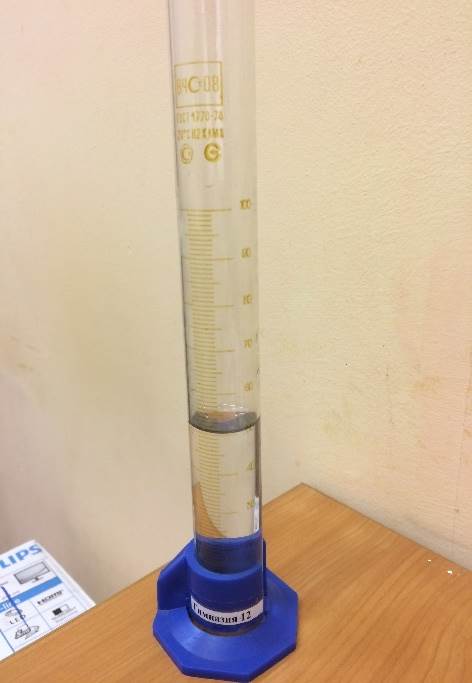 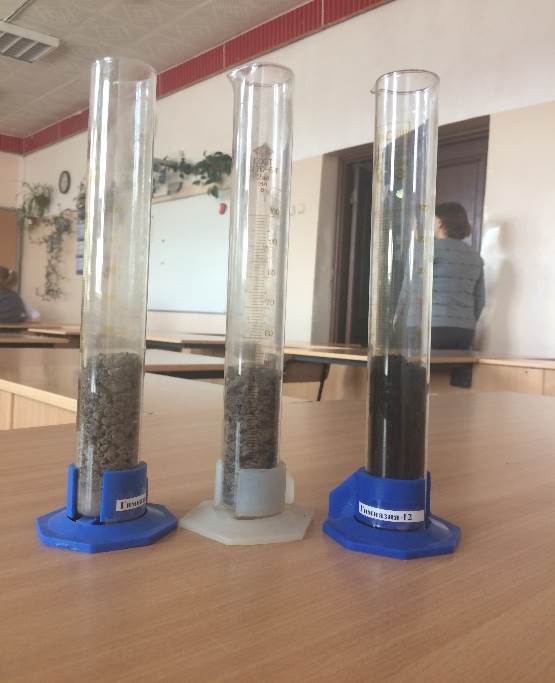 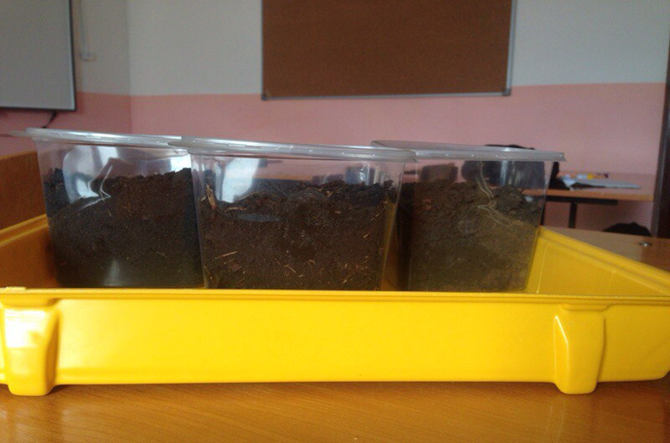 Photo 5. Soil types in the beakers (50 cm3)
Photo 6. The beaker with water
Photo 4. Different soil types:
   loam;
   gray forest soil;
   peat.
10
The formula for measuring the porosity of soils
х — porosity of the soil; %
а — volume of the soil, cm3;
b — volume of the water, cm3; 
с — volume of the mixture, cm3.
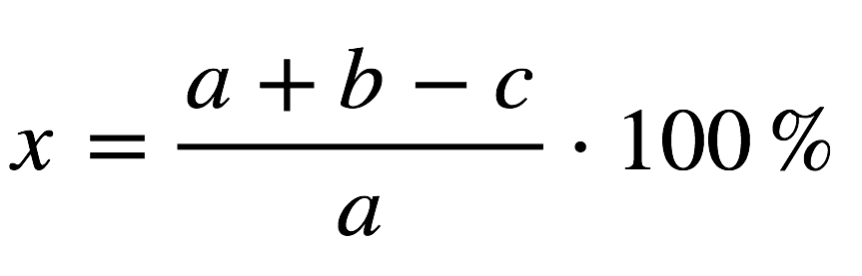 Table 1. The comparison of the different soil types’ porosity
Conclusion: the porosity of the soil depends on its type and structure.
11
Experiment 2
Purpose: to determine whether the earthworms affect the porosity of soils.
Photos 6,7. Containers with worms
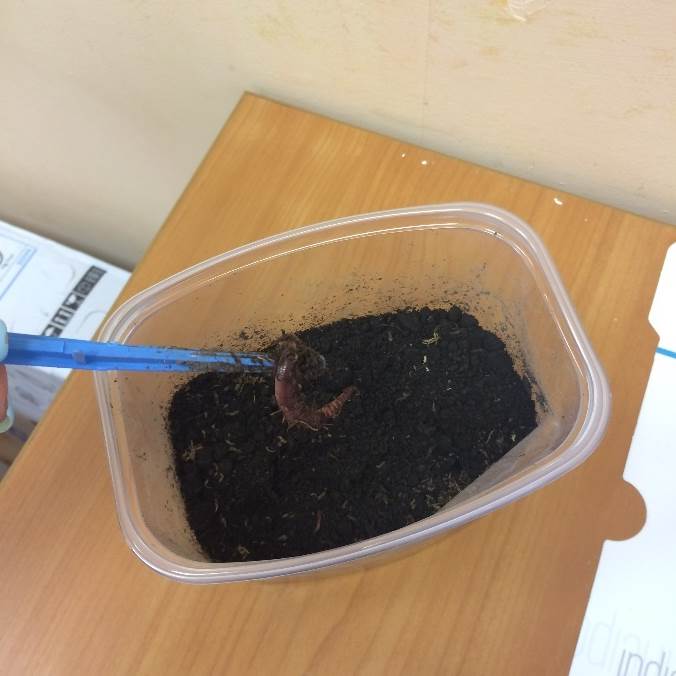 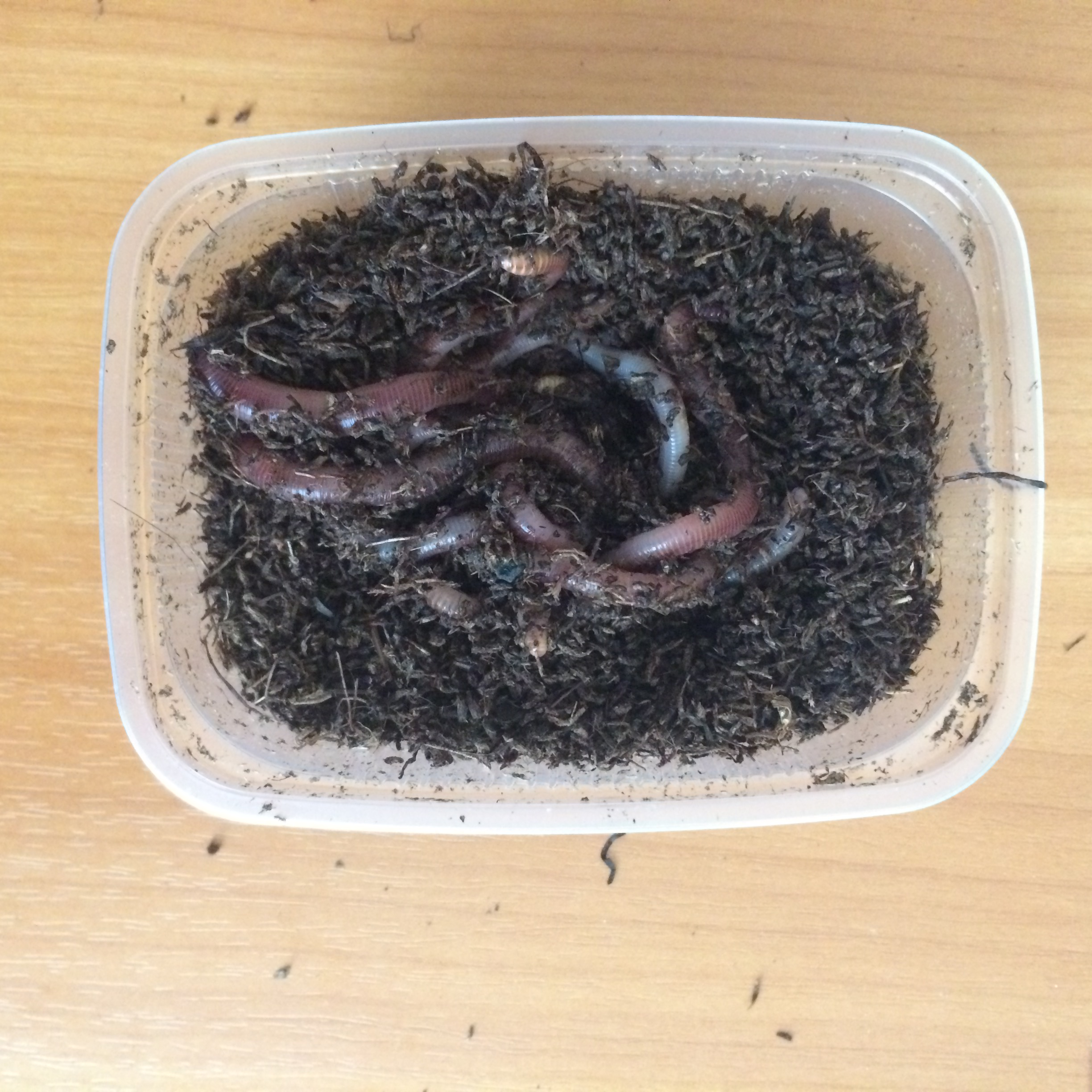 12
Table 2. The comparison of the soil’s porosity after we settled earthworms in it
Photos 8,9. Measurements of the soil’s porosity
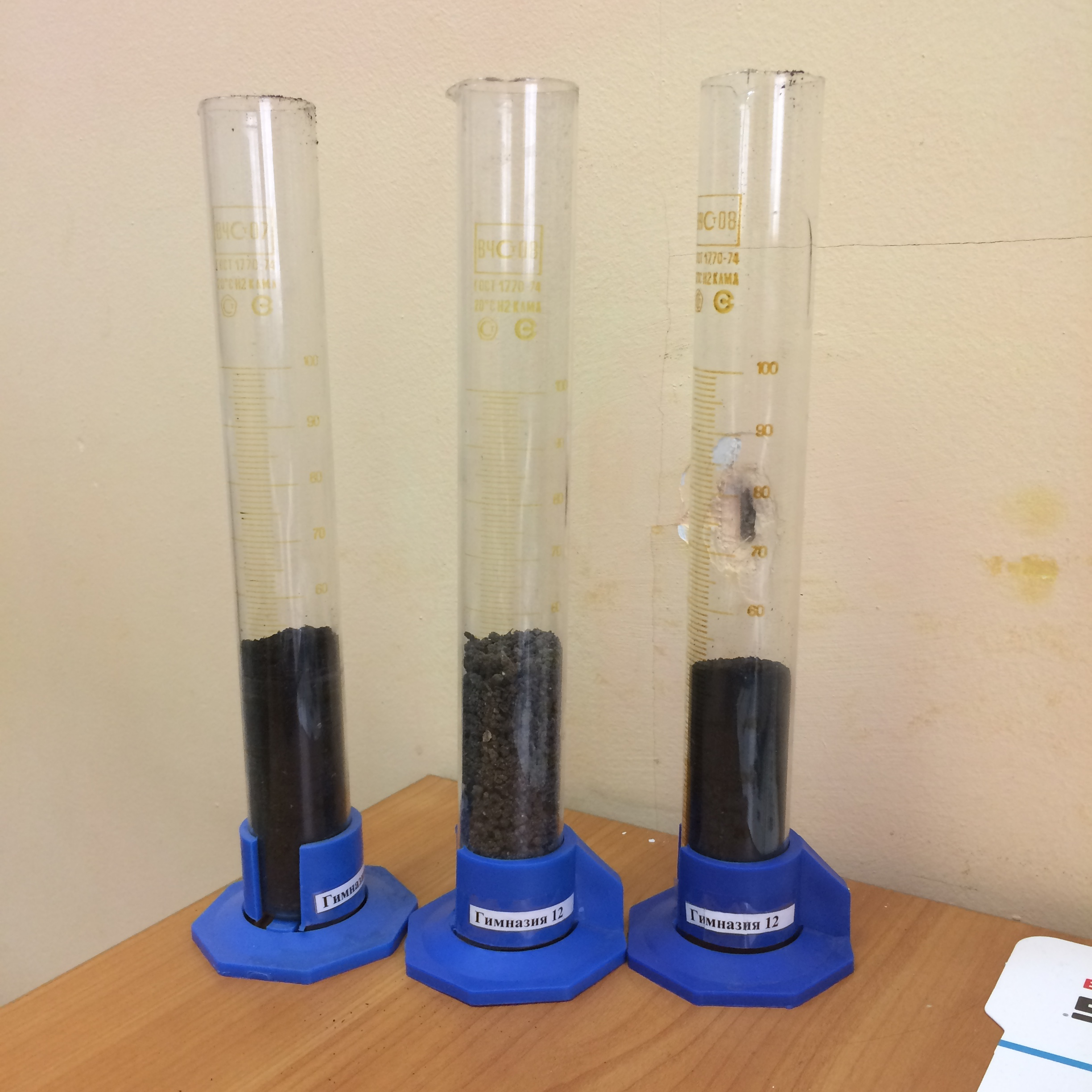 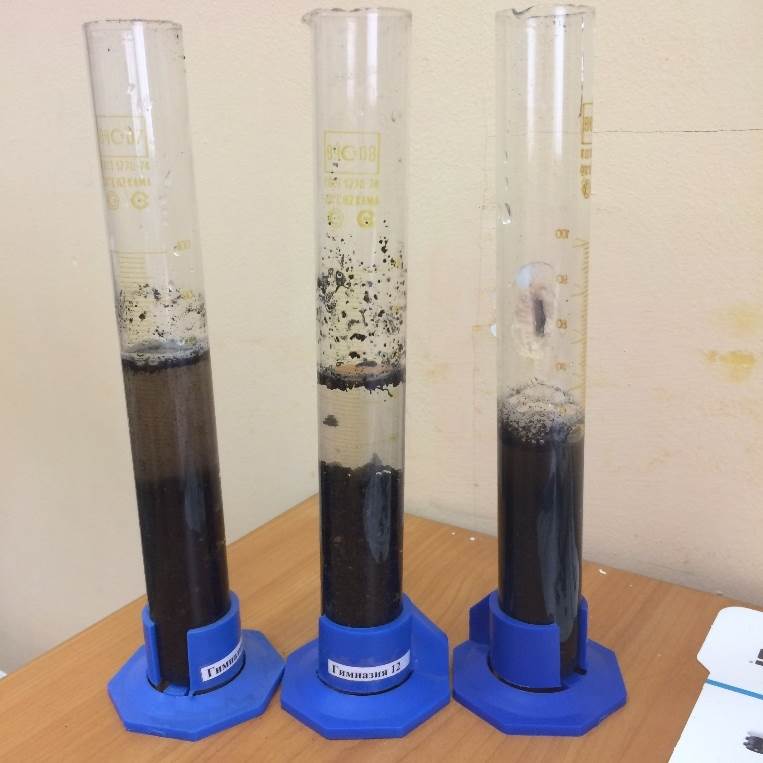 13
Experiment 2
Table 3 and Diagram 1. The comparison of the soil porosity with worms and without their effect
Gray forest
Loam
Peat
Conclusion: if we add the worms in the soil, the porosity of the soil will increase
14
Experiment 3
Purpose: to define the dependence of the change in soil porosity on the number of worms.
Tools and materials: peat (600 cm3), 5, 10 and 15 worms, a beaker, water.
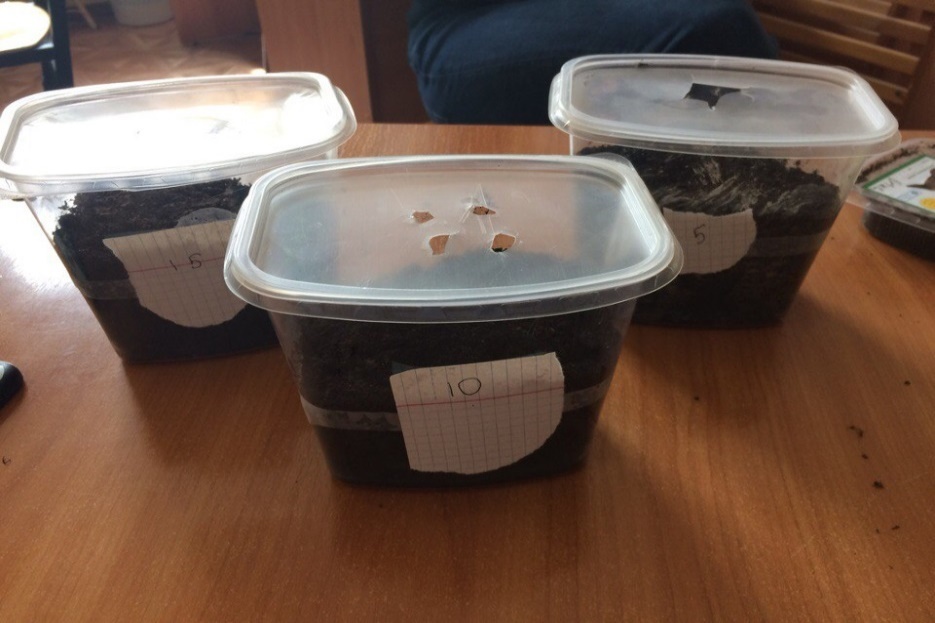 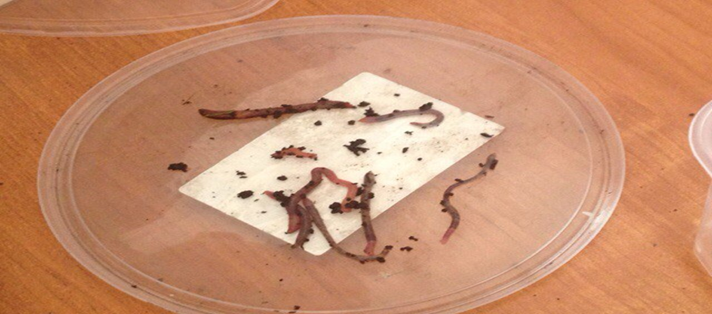 Photo 11. Earthworms
Photo 10. Soil samples with different number of earthworms
15
Experiment 3
Table 3 and Diagram 2. The comparison of the soil samples’ porosity with different number of worms
Conclusion: the more worms are contained in the soil, the higher value of the soil porosity.
16
Experiment 4
Purpose: to define the dependence of the change in soil porosity on the biological activity of worms.
Photos 12,13. Measurements of the soil’s porosity
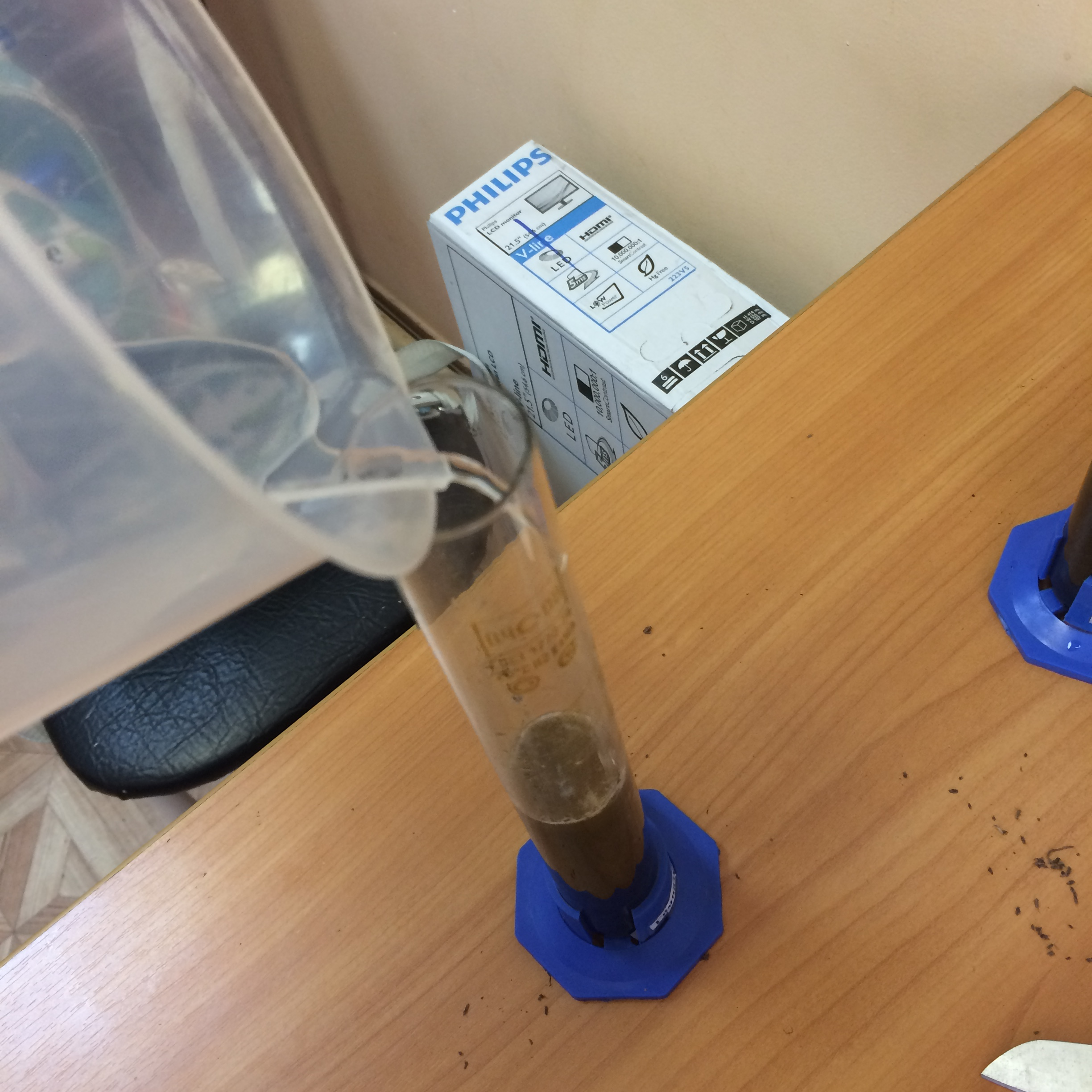 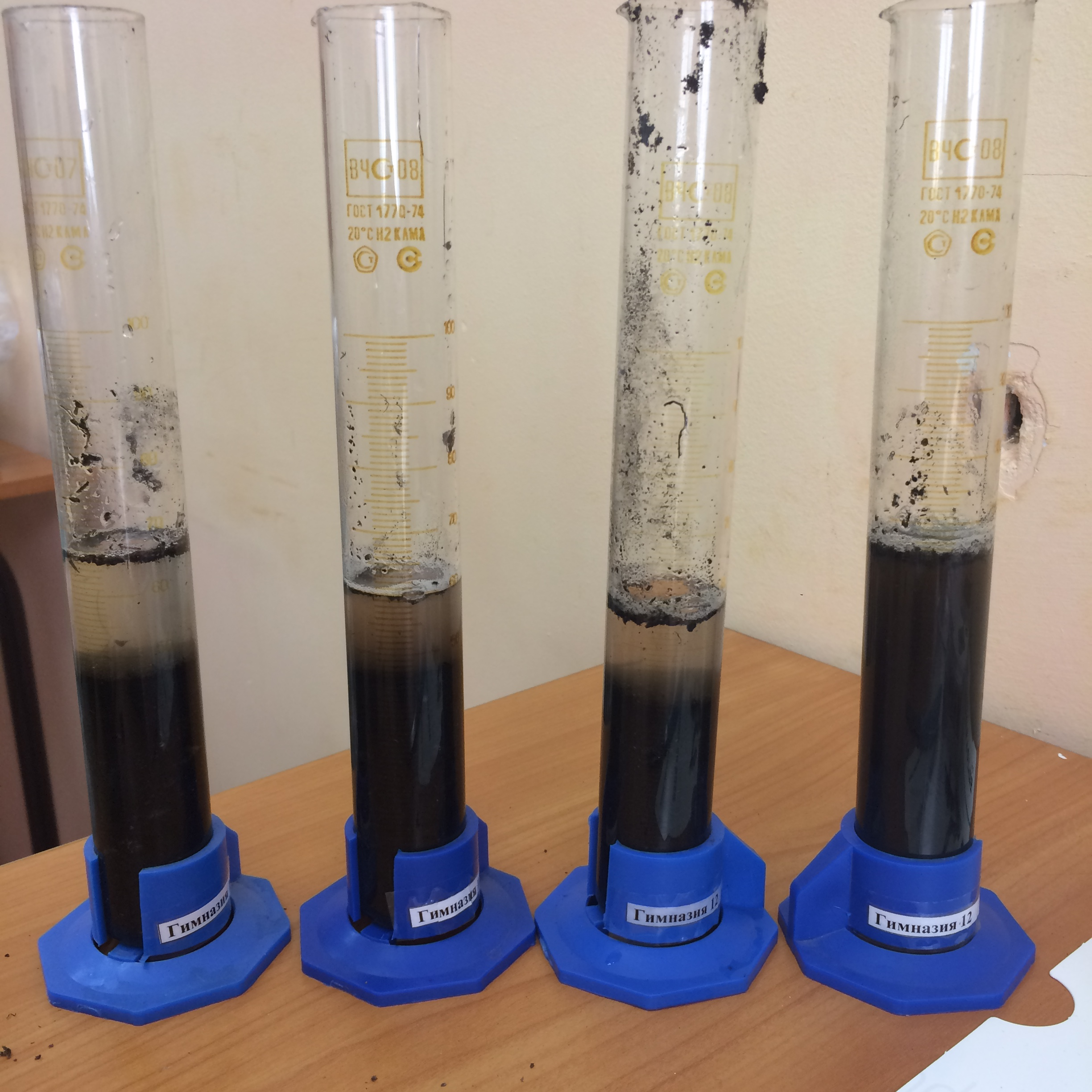 17
Experiment 4
Table 4 and Diagram 3. The comparison of the soil porosity at different temperatures
Conclusion: the highest soil porosity was at the optimum temperature for earthworms (20 ° C). Both at +39°C and at +4°C the activity of worms was slower, as they were under unfavorable conditions.
18
Experiment 5
Purpose: to define the dependence of the change in soil porosity on its humidity.
Tools and materials: peat (600 cm3), 10 worms, a hygrometer, a beaker, water.
Photos 14,15. A hygrometer and a beaker with water
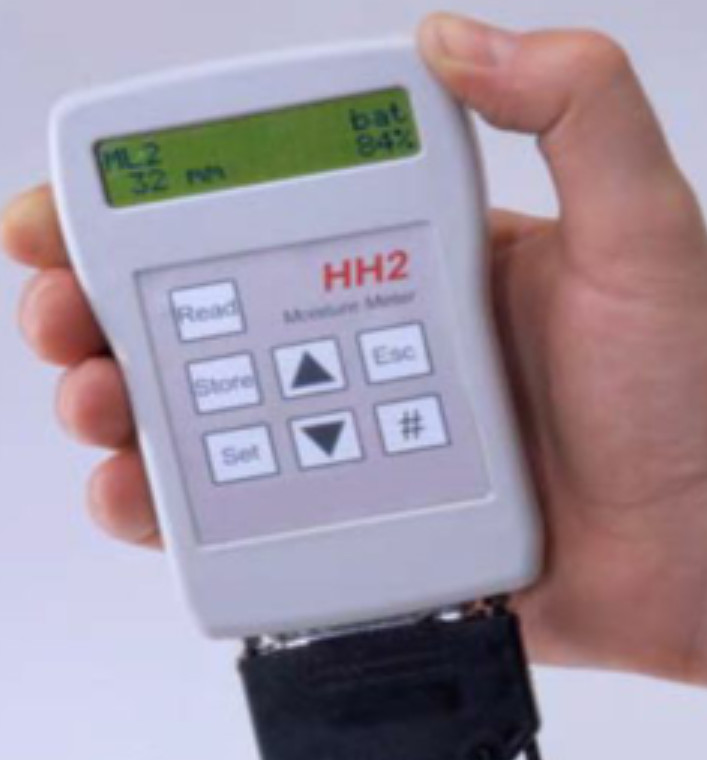 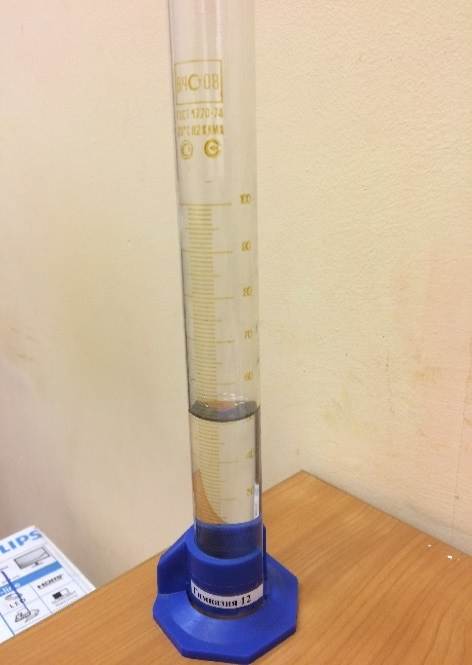 19
Experiment 5
Table 6 and Diagram 4. The comparison of soil porosity with its humidity
Conclusion: earthworms show the greatest activity in soil with the humidity about 70%.
20
Experiment 6
Purpose: to define the dependence of the change in soil porosity on its salinity.
Tools and materials: peat (600 cm3), 10 worms, a beaker, solutions of sodium chloride (NaCl) and sodium bicarbonate (NaHCO3), water.
Photos 16,17. A sample of NaHCO3 and saline soils
21
Experiment 6
Table 7 and Diagram 5. The comparison of the saline soils’ porosity
Conclusion: with an increase of the salts’ concentration in the soil, the activity of earthworms harshly decreases, hence the porosity of the soil practically does not change.
22
Conclusions
Porosity is one of the most important feature of soils, it depends on the soil’s type, structure and the amount of worms;
The optimum temperature for the earthworms is in the range of +20 °C at a humidity of 70%;
With an increase in the concentration of salts in the soil, the activity of earthworms harshly decreases.
23
References
Voroney, R. Paul & Heck, Richard J. (2007). "The soil habitat". In Paul, Eldor A. Soil microbiology, ecology and biochemistry;
Alan D. Blaylock, 1994, Soil Salinity and Salt tolerance of Horticultural and Landscape Plants.
http://bigy.ru/biologi10p/inorganics 
https://ru/wikipedia.org/wiki/%D9%B8%EB%EE%EA 
http://eko-jizn.ru/?p=4051 
https://en.wikipedia.org/wiki/Soil_salinity
http://slawa.su/zdrava/zdrava.html
24
The 6th International Young Naturalists’ Tournament
Problem № 7«Worms»
Team «12FM»
Petr Semenikhin

chnmk@mail.ru
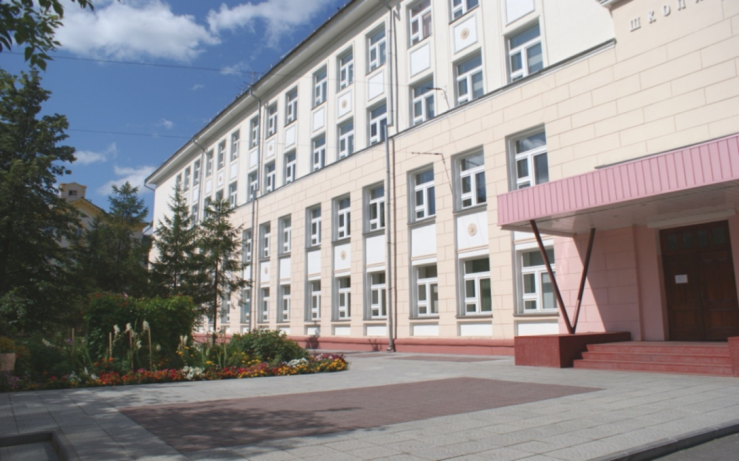